نموذج لاختبار اللغة العربية
اختار الإجابة الصحيحة
1- تمسوحٌ يحب التلوين .
جملة                   -  كلمة            -   حرف
2- ما الصوت القصير الذي تبدأ منه اسم الصورة

بَـــ             -         بُـ            -     بِـــ  
3- ما الصوت الطويل الذي تبدأ به اسم الصورة
بو                  -    بيــ             -      مو
4- الصوت الطويل في هذه الصورة 
ثيـ                  -   ثو               -   ثِــ
5- ما الصوت القصير المختلف في الصور 

جُــ        -     جَــ            -           جِــ 
6- (أنا أحب أن ألعب )   كم عدد الكلمات 
     4         -       5     -        7
7-  (  أنا أحب مدرستي )   ما الكلمة الأخيرة في الجملة .
أنا              -    أحب                 -   مدرستي    
9- الرسم الصحيح للصورة 

بَرْجٌ          -    بُرْجٌ     -   بورْجٌ
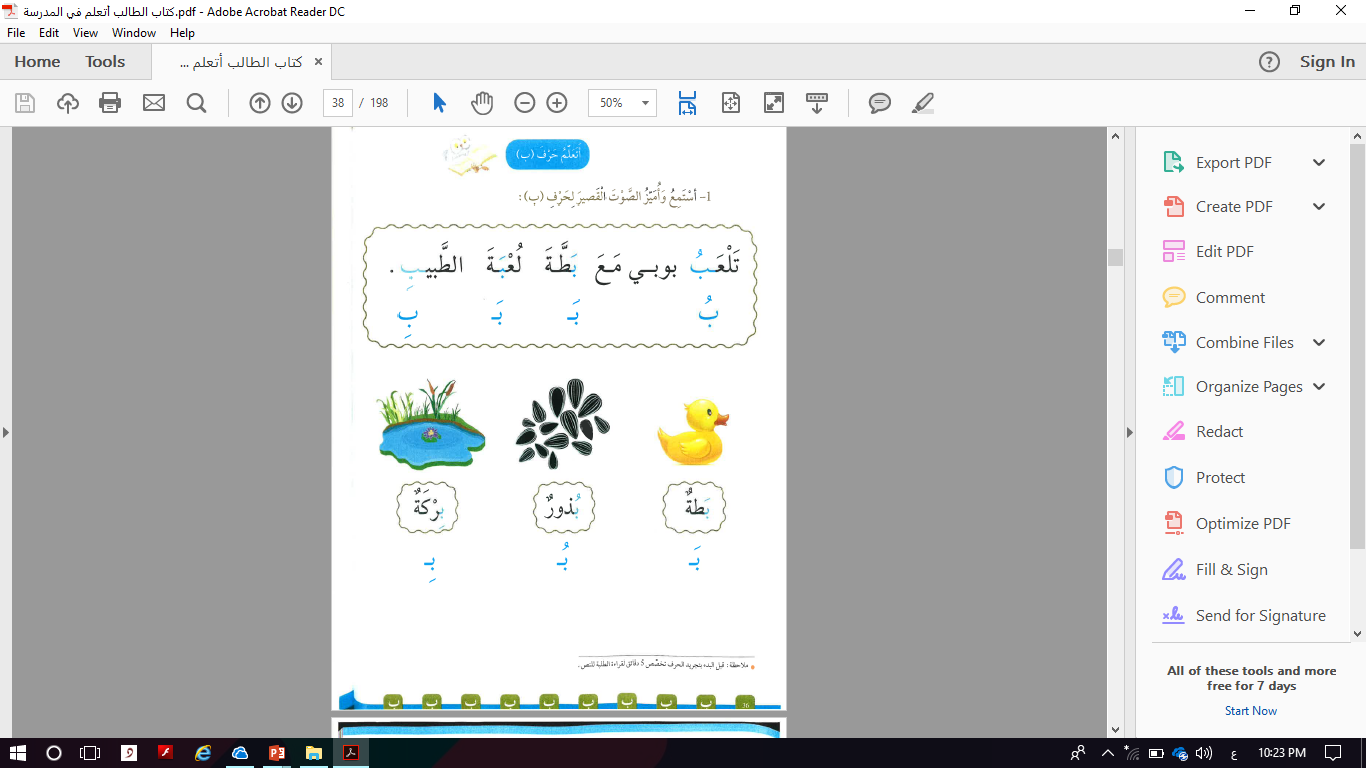 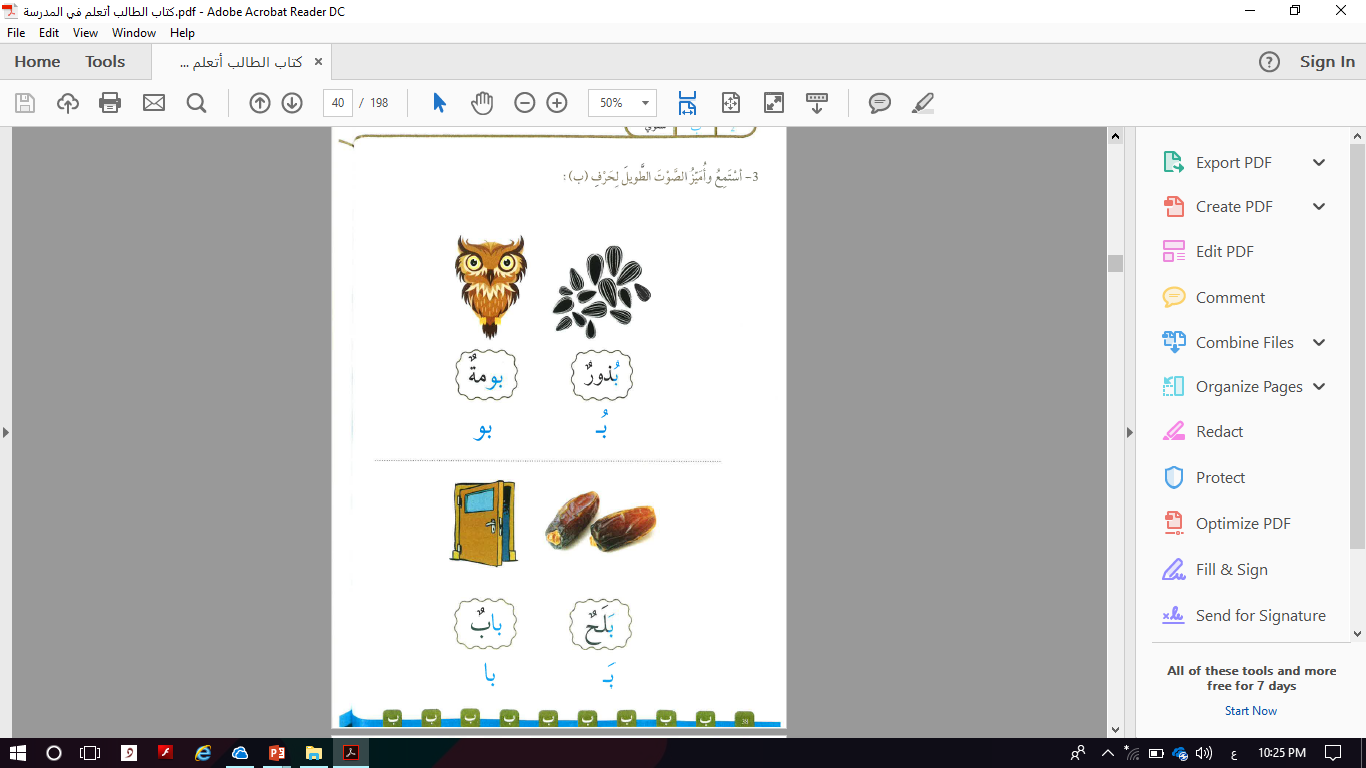 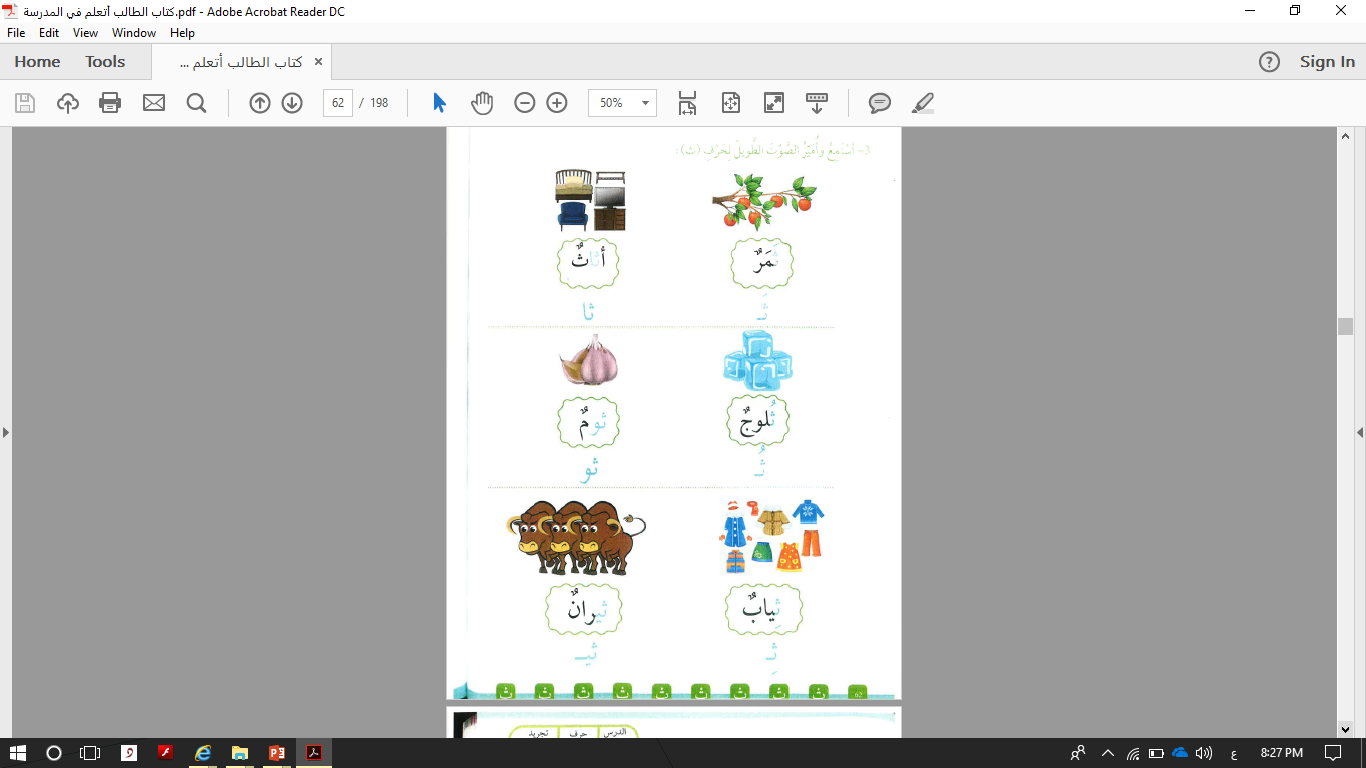 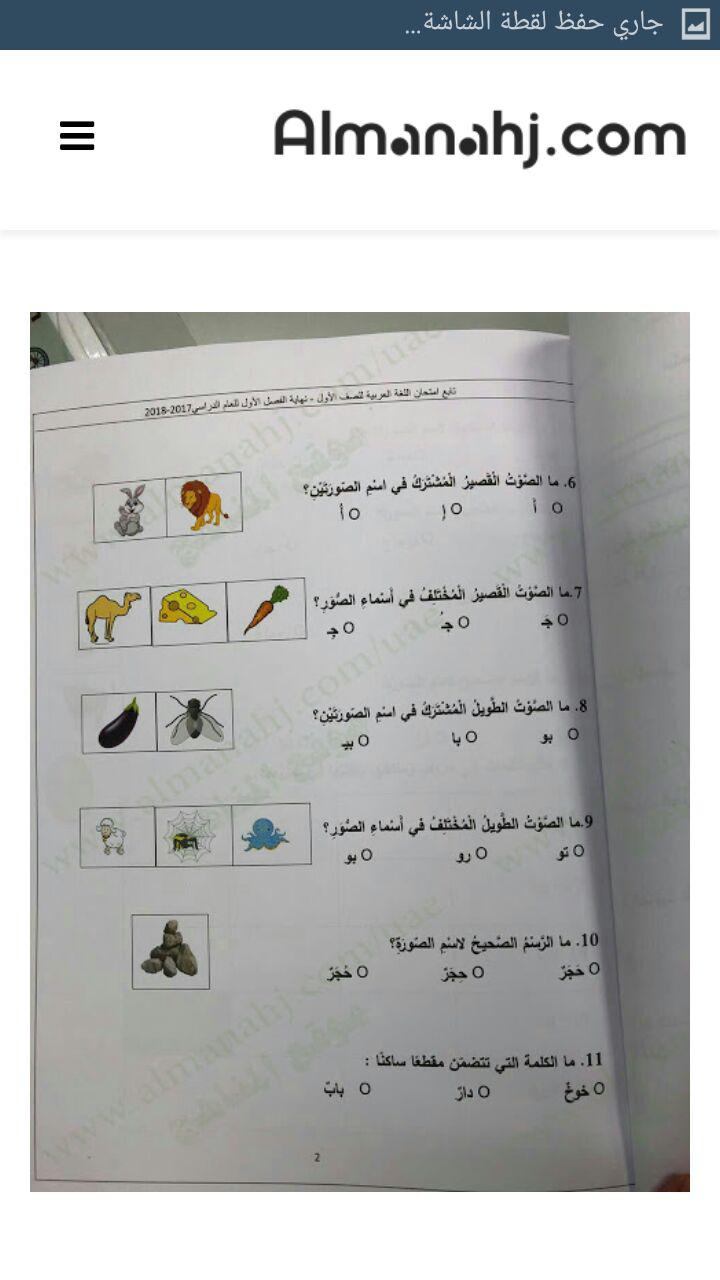 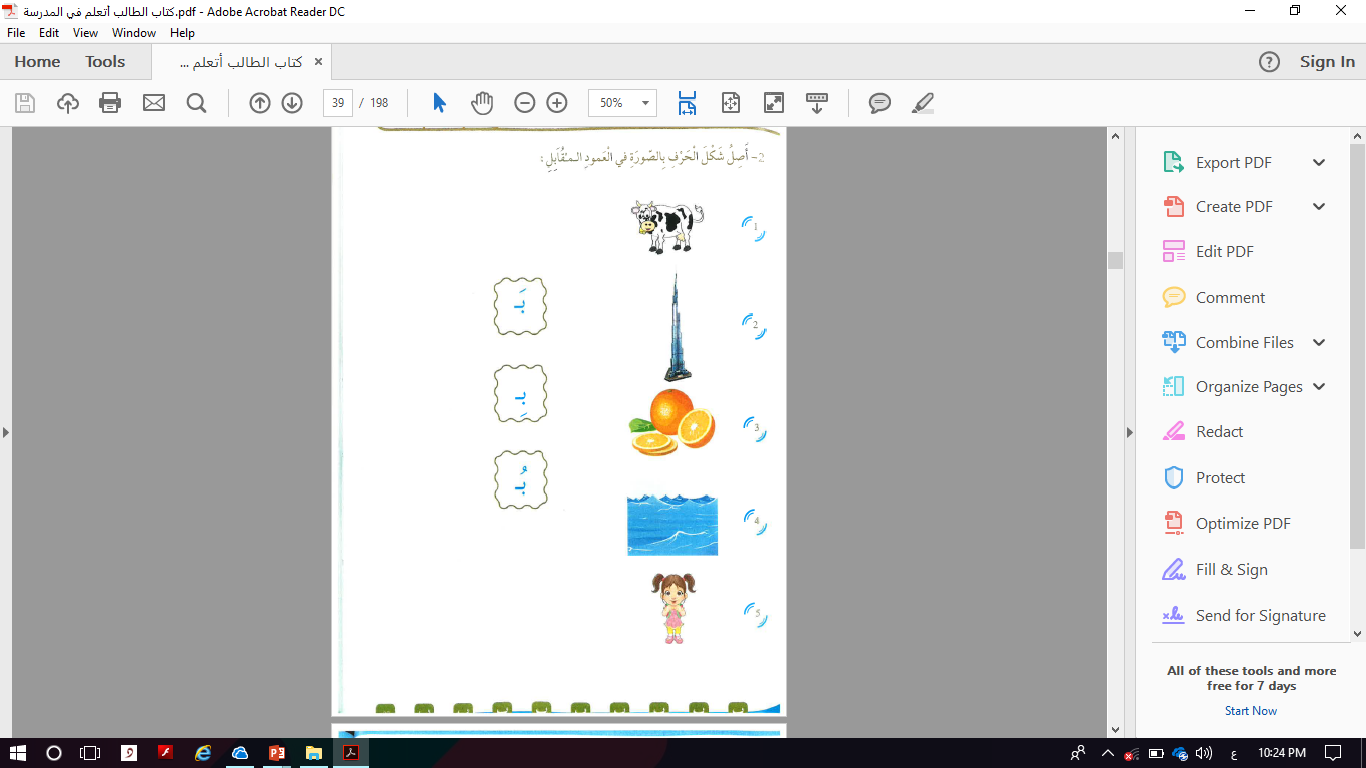 روضة ومدرسة كدرة للتعليم الأساسي والثانوي 
   اختبار قراءة    /   الصف: الأول الأساسي     ش .........
1-  ما الصوت الطويل في اسم الصورة التالية
 -  بو              - بَـ              - با 
2- الصوت القصير في أول الكلمة للصورة التالية
تُــ                   -تو               - تَــ
3- ما الكلمة التي تختلف في الإيقاع  ( كتابٌ - ربابٌ –   قلمٌ  ) قلمٌ          -           كتابٌ             - ربابٌ  
4- ما الصوت القصير الذي تنتهي به اسم الصورة
 تِـ            -       تا             -    حٌ
5- ما الكلمة التي تحتوي على المقطع الساكن 
حوتٌ              -   تَحْتَ                  -  حِصانٌ 
6-  ما الصوت الطويل المشترك  في الصور التالية
بو                -    طو                 - كو
7-   كم عدد الكلمات في الجملة (( رَجعَ أبي منَ الْعملِ ) 
   أربع كلمات     -  خمس كلمات            - كلمتان  
8-  الرسم الصحيح للكلمة  
 حلزونٌ          -   حلزنٌ                - حالزونٌ
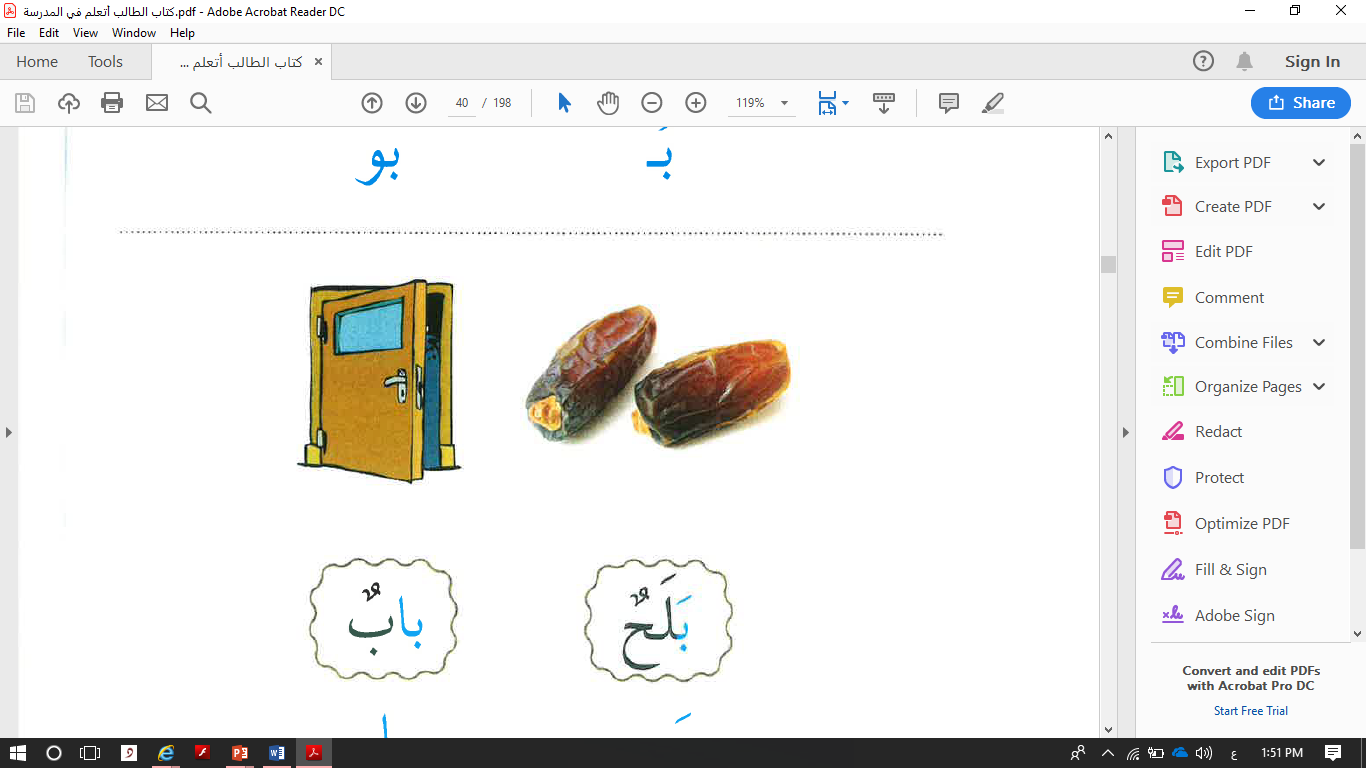 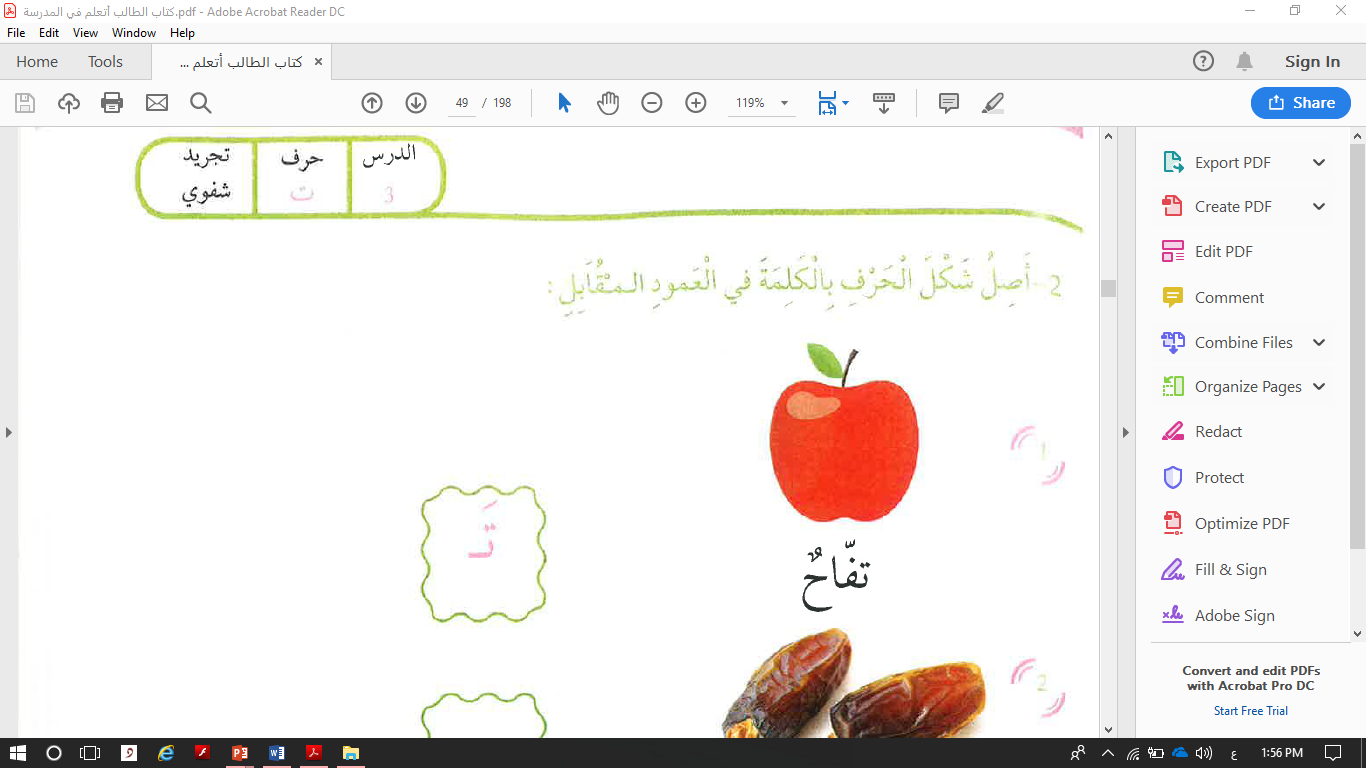 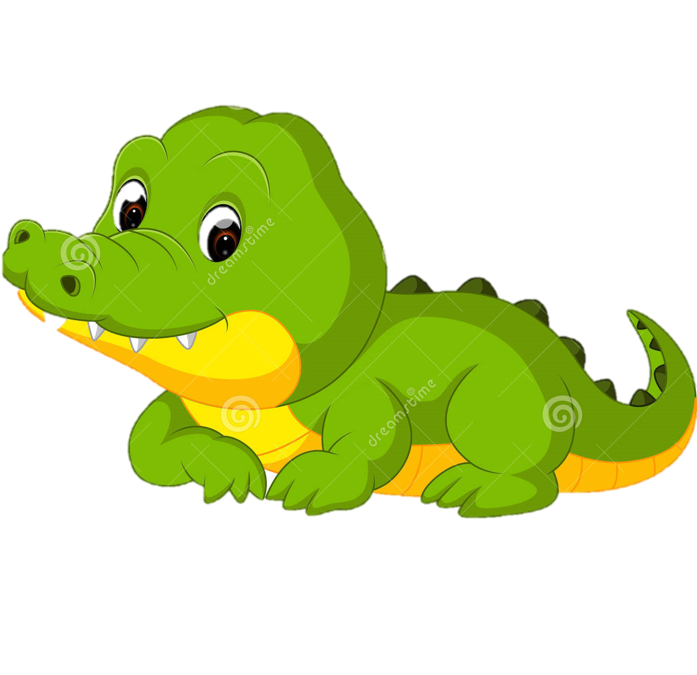 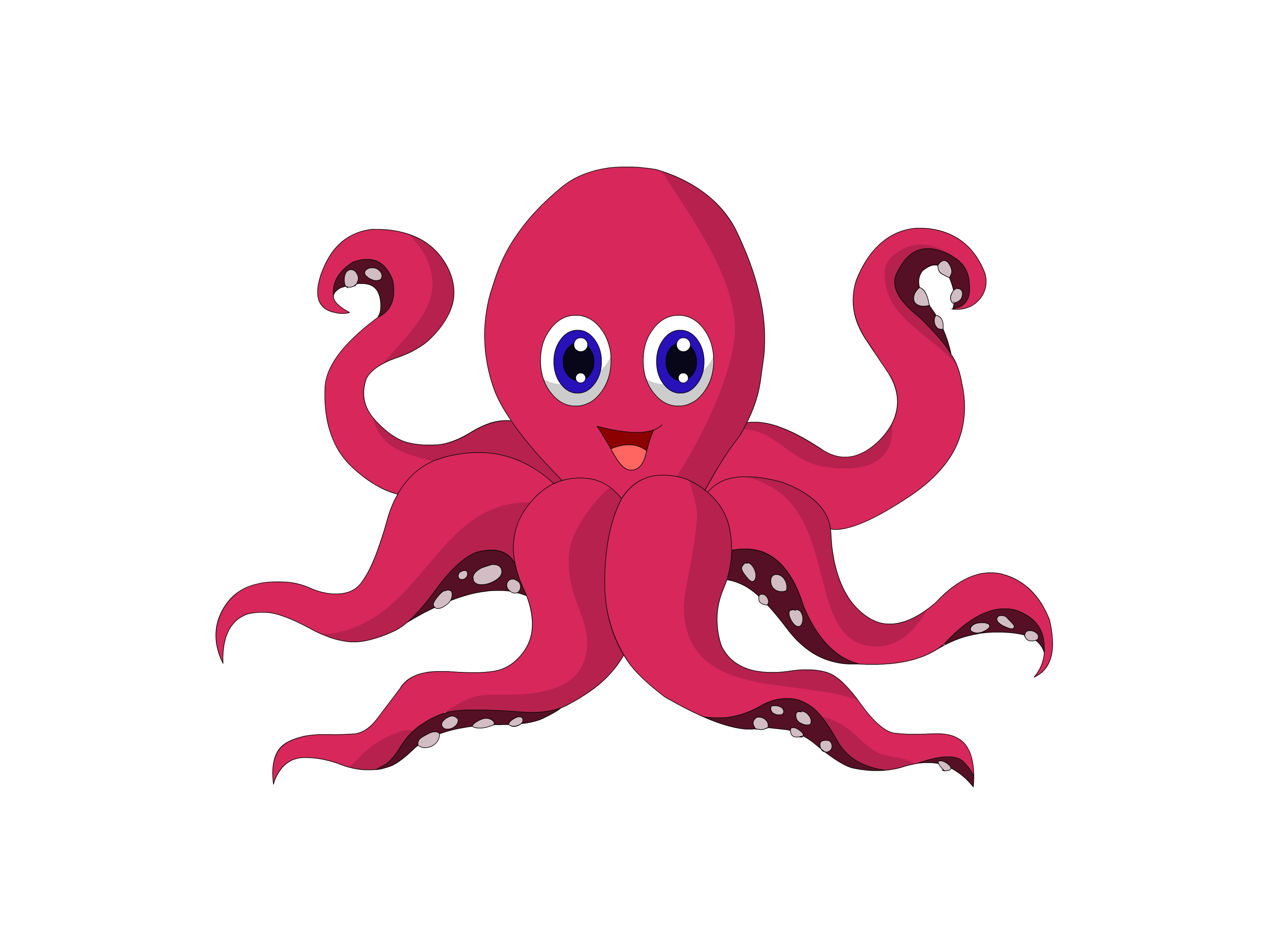 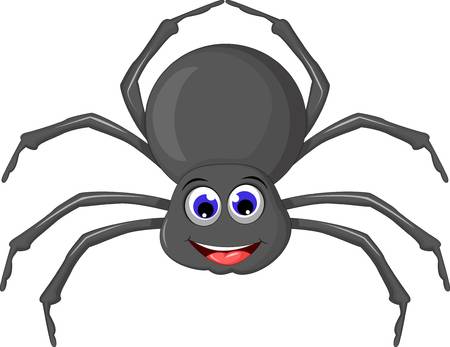 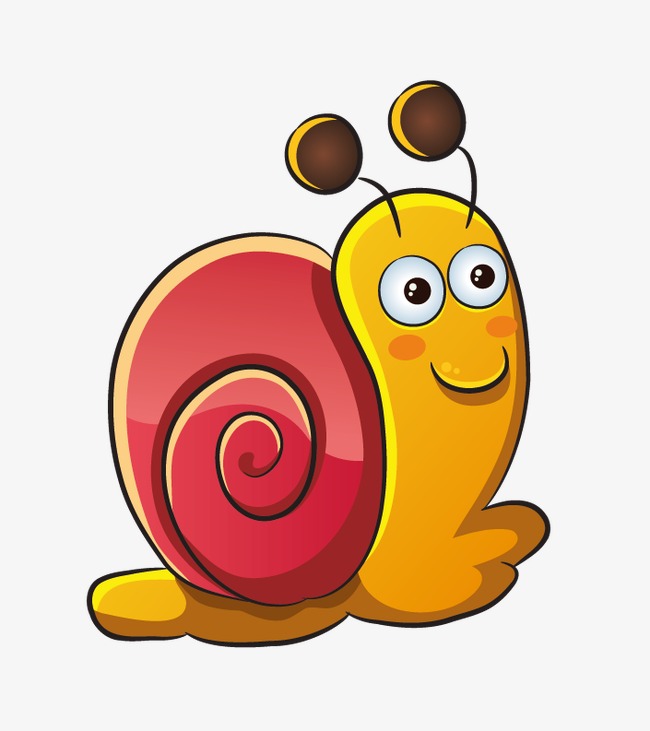